Figure 6.  (A) Data for regions significantly activated by the task-switching relative to the dual-task condition were ...
Cereb Cortex, Volume 13, Issue 4, April 2003, Pages 329–339, https://doi.org/10.1093/cercor/13.4.329
The content of this slide may be subject to copyright: please see the slide notes for details.
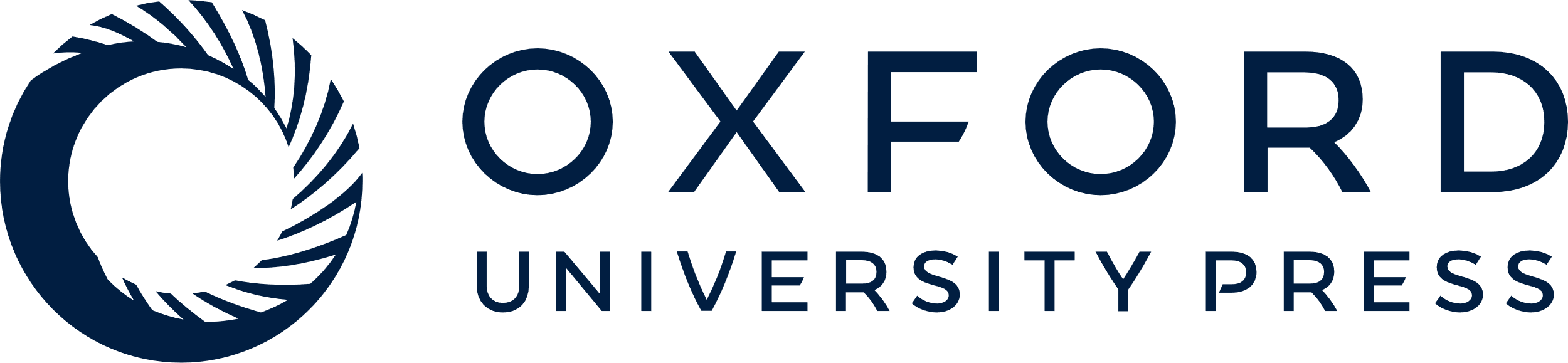 [Speaker Notes: Figure 6.  (A) Data for regions significantly activated by the task-switching relative to the dual-task condition were overlaid onto a 3D rendered brain. The Z-values and stereotactic coordinates for the regional maxima are listed in Table 1. (B). Slices showing activations in the task-switching relative to the dual-task condition, that were also activated by the dual task relative to baseline. Top: activations in the left inferior frontal gyrus (x, y, z = –52, 12, 32, BA 9/44) and bilateral IPS (x, y, z = –36, –60, 56, Z = 5.14, BA 7; x, y, z = 48, –48, 52, Z = 5.42, BA 7/40) are superimposed on normalized structural MRI slices averaged across subjects. Bottom: percentage of signal change relative to baseline for the task-switching and the dual-task conditions in the left lateral PFC and bilateral IPS. Error bars indicate standard error.


Unless provided in the caption above, the following copyright applies to the content of this slide: © Oxford University Press]